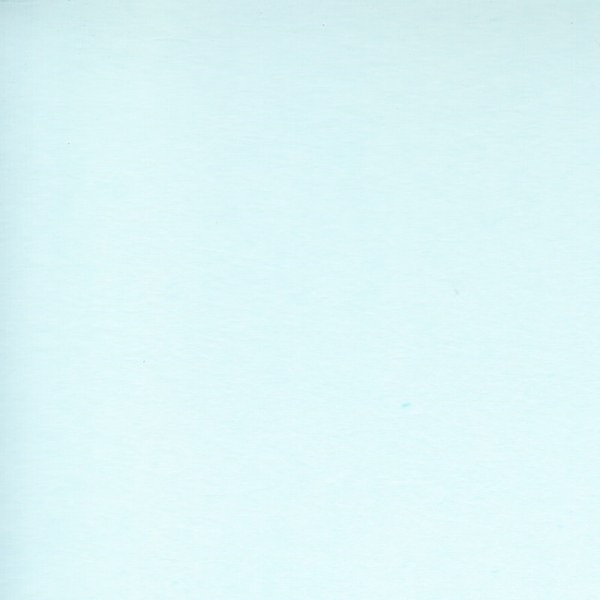 CENTRO EDUCATIVO RURAL LA UNION
INFORME FINANCIERO
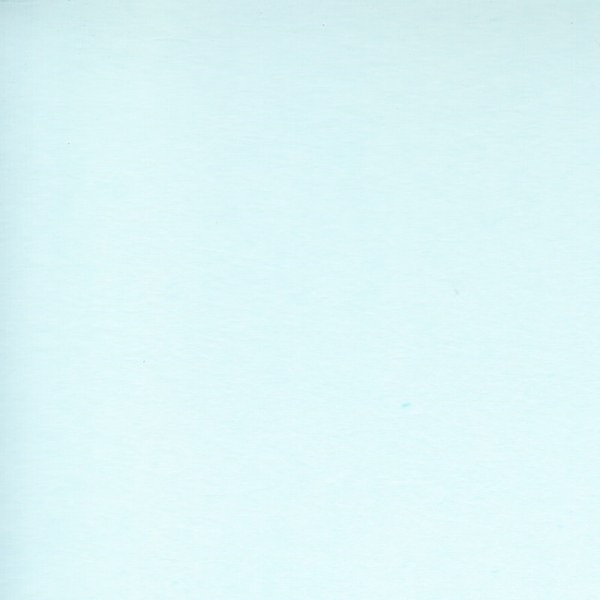 INFORME FINANCIERO 2023
Para el año 2023 se proyectó un presupuesto de $12,500,000 de los cuales se recibió un total de ingresos de $15,863,182,48,  Dando como resultado un mayor valor a lo presupuestado de $3,363,182,48 según los siguientes conceptos
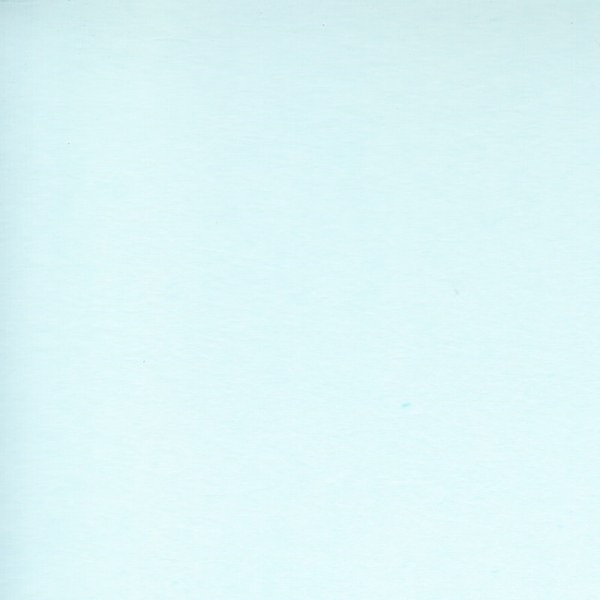 INFORME FINANCIERO 2023
De Recursos de Gratuidad se recibió el valor de $11,835,655Adicionalmente se tenia en bancos el valor de $3,897,520,43 de recursos de balance 2022,  Rendimientos Financieros  por $129,007 y  Certificados $1,000, Para un total de ingresos de $15,863,182,43
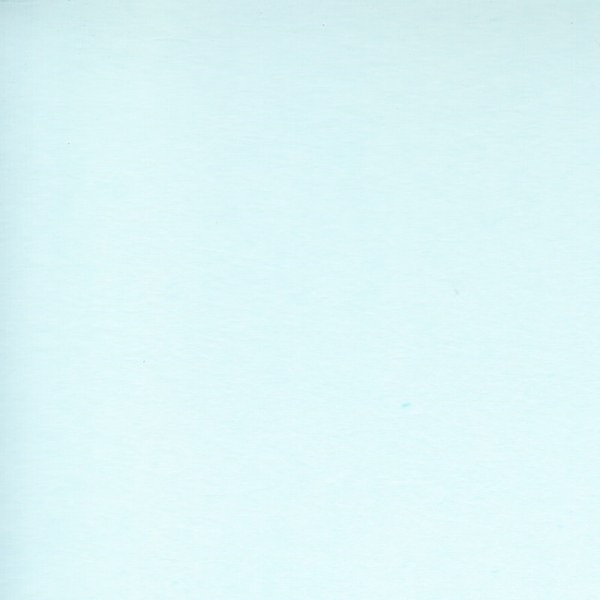 INFORME FINANCIERO 2023
El total de Recursos disponible para ser ejecutados en el año 2023 fue de $15,863,182,48 de los cuales invirtieron en los diferentes gastos un total de $11,422,598, quedando un saldo a diciembre 31 de 2023 de $4,440,584,48
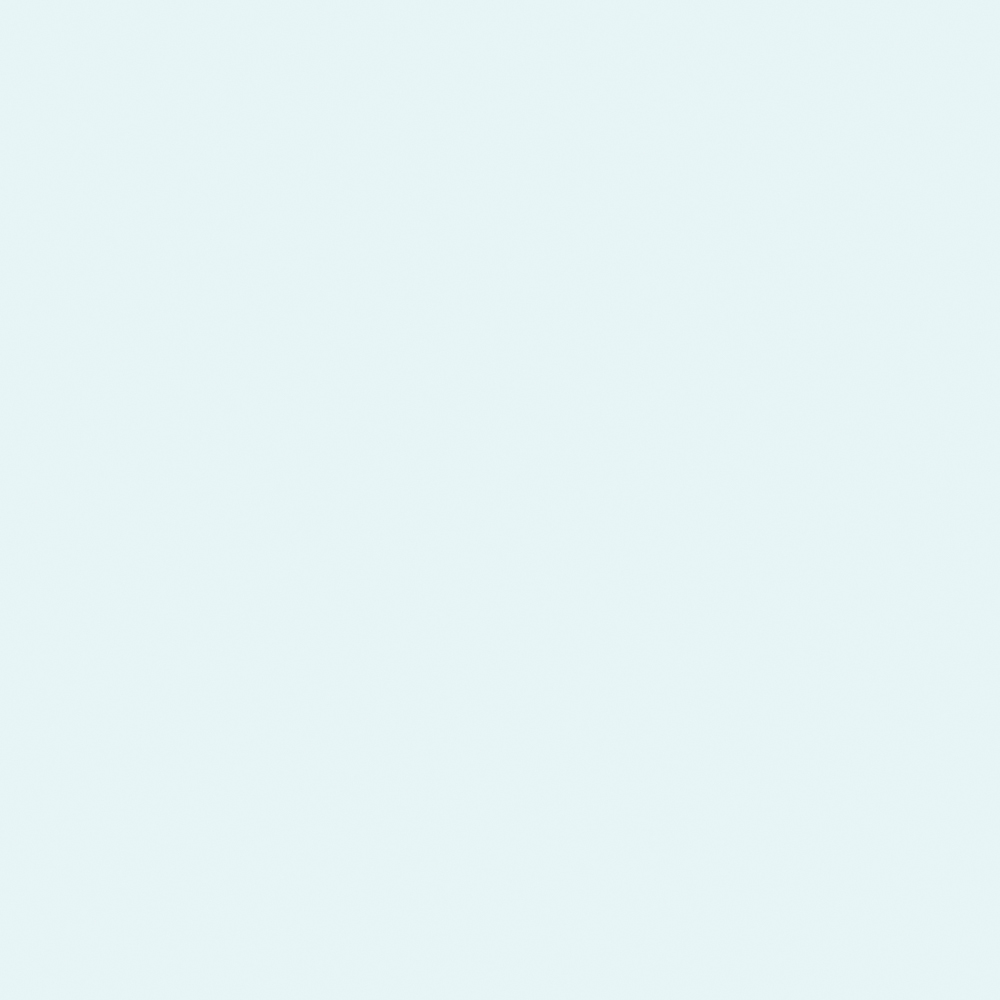 INFORME FINANCIERO 2023
Como vimos anteriormente, el total de ingresos fue de $15,863,182,48 y el total de Gastos ejecutados de $11.422.598  quedando un saldo en bancos de $ 4.440.584,48  correspondiente a los recursos del balance año 2023 que deben ser incorporados en la vigencia 2024 para su ejecución.
DETALLES DE GASTOS
evidencias